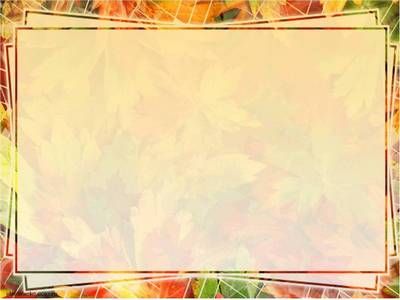 Лекція 7. Ч.2. Методологія педагогіки 
та методи 
наукового-педагогічного дослідження
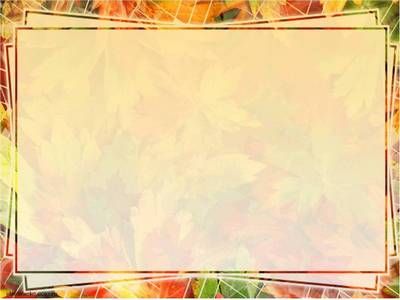 План

Поняття про методологію педагогіки
Педагогічне дослідження і його рівні
Принципи науково-педагогічного дослідження
Категоріальний апарат педагогічного дослідження
Логіка (етапи) педагогічного дослідження
Методи науково-педагогічного дослідження
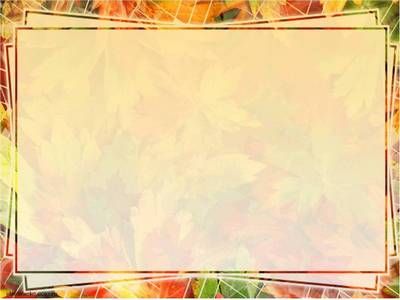 Методологія – (від грецького metodos – спосіб пізнання , дослідження, метод і logos – наука, знання) – вчення про правила мислення при створенні теорії науки. 
Поняття «методологія» складне – тому воно по різному тлумачиться. Багато зарубіжних дослідників ототожнюють її з поняттям "метод дослідження".
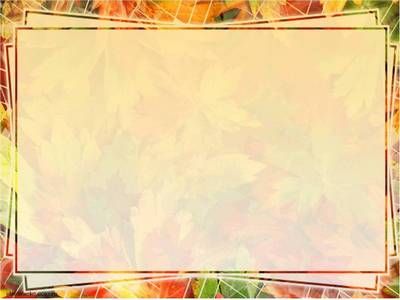 У вітчизняній науці методологія розглядається як учення про науковий метод пізнання, або як система принципів, на основі яких базується дослідження та здійснюється вибір сукупностей пізнавальних способів, методів, прийомів дослідження, або як учення про принципи побудови, формах і способах науково-пізнавальної діяльності.
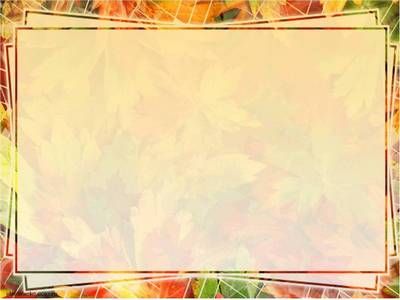 Методологія педагогіки – це система знань про основні положення педагогічної теорії, про принципи підходу до розгляду педагогічних явищ і методів їх дослідження, а також про шляхи впровадження здобутих знань в практику виховання, навчання та освіти.
Методологія	педагогіки   визначає	загальні	підходи до пізнання, використання закономірностей навчання, виховання і розвитку особистості.
Предметом методології педагогіки є закономірності процесу формування всебічно розвинутої, творчої, соціально активної особистості.
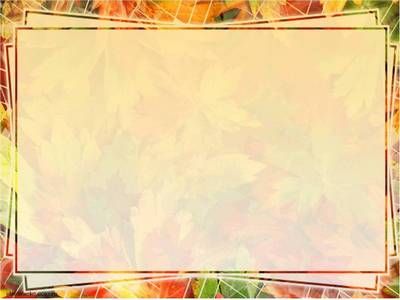 Основними проблемами методологія педагогіки є:
фундаментальні проблеми методології визначення предмета педагогіки, і логіки пізнання педагогічних явищ;
особливості методологічного підходу до вивчення проблем навчання, виховання і розвитку особистості;
методологічні проблеми підготовки педагога до здійснення його функцій в педагогічному процесі;
система педагогічних наук їх інтеграція і диференціація;
методологічні основи вдосконалення форм і методів організації пед.. дослідження.
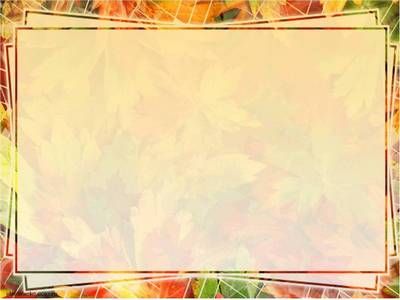 Три     рівні     педагогічного     дослідження:  
 
емпіричний
теоретичний
методологічний
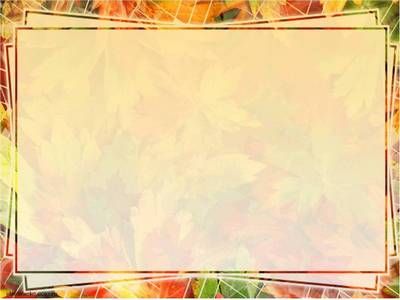 Принципи науково-педагогічного дослідження
В  структурі  методологічного  знання  виділяють  чотири  рівні: 
філософський
загальнонауковий
конкретно науковий
технологічний
кожен з яких реалізується  через  певні  принципи  дослідження  педагогічних  явищ  і процесів.
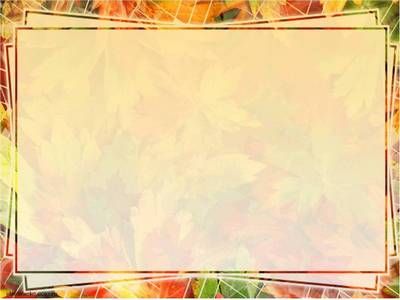 Філософський рівень методології складають загальні принципи пізнання: 
об’єктивність  і  обумовленість  педагогічних  явищ  певними  умовами, факторами, причинами;
цілісний підхід до вивчення педагогічних явищ і процесів; 
вивчення явища в його зв’язках і взаємодії з іншими явищами; 
вивчення явища в його розвитку.
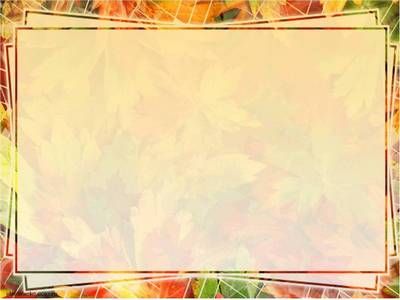 Згідно  з  системним  підходом,  система  — це цілісність, яка  становить 
єдність  закономірно  розташованих  і  взаємопов'язаних  частин  .  Основними 
ознаками системи є:
- наявність найпростіших одиниць — елементів, які її складають; 
- наявність підсистем — результатів взаємодії елементів;
- наявність компонентів — результатів взаємодії підсистем, які можна 
розглядати у відносній ізольованості, поза зв'язками з іншими процесами та 
явищами;
- наявність внутрішньої структури зв'язків між цими компонентами, а 
також їхніми підсистемами;
- наявність  певного  рівня  цілісності,  ознакою  якої  є  те,  що  система 
завдяки  наявність  у  структурі  системоутворюючих  зв'язків,  які  об'єднують 
компоненти і підсистеми як частини в єдину систему;
- зв'язок з іншими системами зовнішнього середовища.
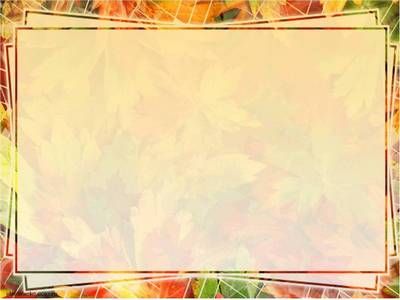 Сутність структурно-функціонального підходу  полягає  у  виділенні  в 
системних  об'єктах  структурних  елементів  (компонентів,  підсистем)  і визначенні  їхньої  ролі  (функцій)  у  системі.  

Елементи  і  зв'язки  між  ними створюють  структуру  системи.  
Кожний  елемент  виконує  свої  специфічні функції, які "працюють" на загальносистемні функції.

Структура характеризує систему в статиці, функції — у динаміці. Між ними є певна залежність.
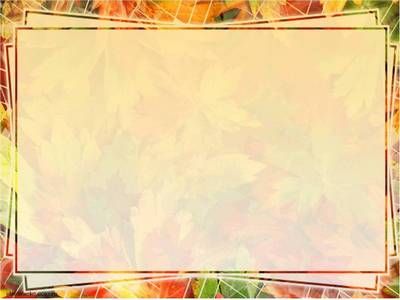 Загальнонауковою  методологією  вивчення  об’єкта  дослідження  є системно-діяльнісний  підхід,  який  указує  на  певний  компонентний  склад людської діяльності. 
Серед найсуттєвіших її компонентів: потреба – суб’єкт – об’єкт – процеси – умови – результат.

Діяльнісний  підхід — це  методологічний  принцип,  основою  якого  є категорія  предметної  діяльності  людини  (групи  людей, соціуму в  цілому). 

Зміст системно-генетичного підходу полягає в розкритті умов зародження, розвитку і перетворення системи.
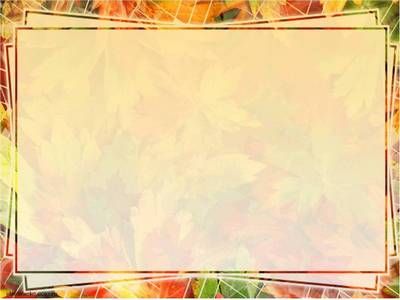 Проблема дослідження в широкому значенні — складне теоретичне або практичне питання, що потребує вивчення, вирішення.
Об'єкт дослідження — частина об'єктивної реальності, яка на цьому етапі стає предметом практичної й теоретичної діяльності людини як соціальної істоти (суб'єкта).
Предмет дослідження — зафіксовані в досвіді, включені в процес практичної діяльності людини сторони, якості та відносини досліджуваного об'єкта з певною метою за даних умов.
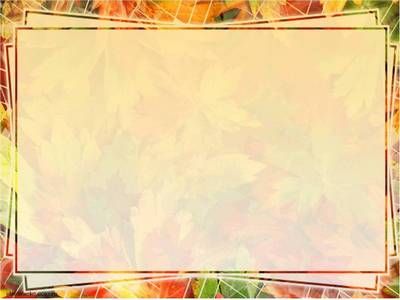 Мета дослідження — ціль, яку поставив перед собою дослідник. 

Гіпотеза дослідження — наукове передбачення його результатів. 

Гіпотеза – це обґрунтоване припущення про можливі способи розв’язання 
визначеної проблеми.
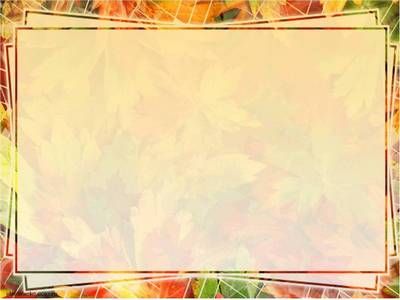 Завдання дослідження — його конкретизована мета:
вирішення певних теоретичних питань, що є загальною проблемою (наприклад, з'ясування сутності дидактичного явища, вдосконалення його визначення, дослідження ознак);
експериментальне вивчення практики вирішення проблеми, виявлення її типового стану, типових недоліків, їх причин, типових рис передового досвіду та ін.;
обґрунтування системи заходів, необхідних для вирішення поставленого завдання;
експериментальна перевірка пропонованої системи заходів щодо відповідності її критеріям оптимальності;
вироблення методичних рекомендацій для тих, хто використовуватиме результати дослідження на практиці.
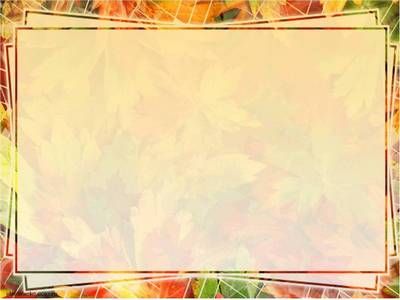 Логіка (етапи) педагогічного дослідження
1. Визначення  проблеми  дослідження. 
2. Ґрунтовне і всебічне вивчення наукових фактів, положень, висновків. 
3. Вивчення шкільної практики. 
4. Формулювання гіпотези дослідження. 
5. Виконання  експериментальної  роботи. 
6. Зіставлення експериментальних даних з масовою практикою. 
7. Узагальнення  результатів  дослідження,  формулювання  наукових 
висновків, доведення або спростування гіпотези. 
8. Оформлення результатів дослідження, втілення їх у життя.
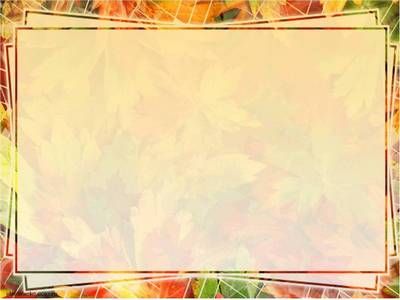 ФОРМОЮ РОЗВИТКУ НАУКИ Є НАУКОВЕ ДОСЛІДЖЕННЯ
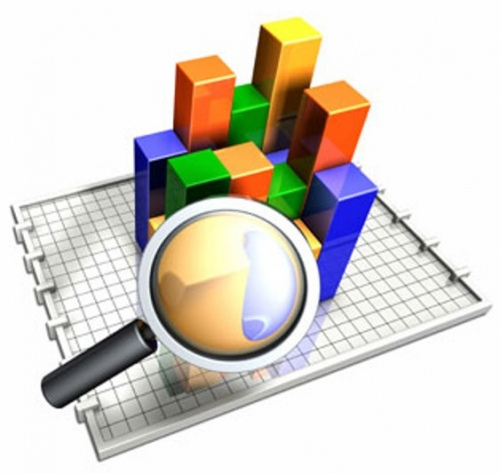 Наукове дослідження - вивчення явищ і процесів, аналіз впливу на них різних чинників, а також вивчення взаємодії між явищами за допомогою наукових методів з метою отримання доведених і корисних для науки і практики рішень з максимальним ефектом.

Наукове дослідження цілеспрямоване пізнання, результатом якого виступають система понять, законів і теорій.
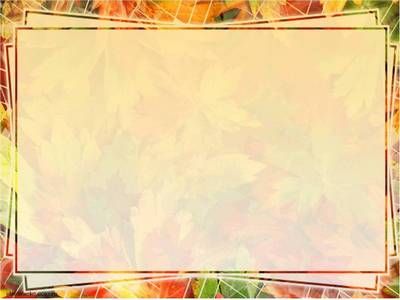 ВЗАЄМОЗВ’ЯЗОК ПРАКТИКИ З НАУКОВИМ ПІЗНАННЯМ І ДОСЛІДЖЕННЯМ
Практика
Наукове пізнання
Суть
Етапи
Наукове дослідження
Об'єкт
Предмет
Мета
Гіпотези
Результати
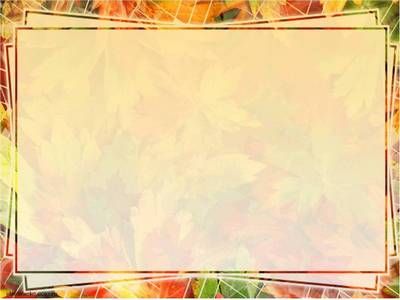 Під методологію розуміють науку про структуру, логічну організацію, засоби і методи діяльності взагалі;
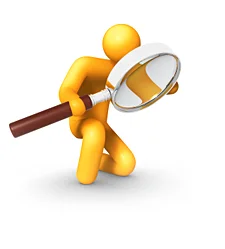 Методологія наукового пізнання
сукупність теоретичних положень про принципи побудови, форми і способи науково-пізнавальної діяльності.
Методологія - вчення про наукові методи пізнання і як систему наукових принципів, на основі яких базується дослідження та проводиться вибір пізнавальних засобів, методів і прийомів дослідження.
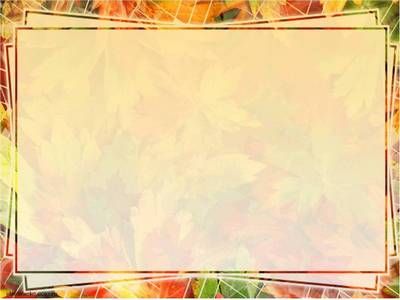 Основні функції методології
•визначення способів отримання наукових знань, які відображають динамічні процеси та явища;
•визначення певного шляху, на якому досягається науково-дослідна мета;
•забезпечення всебічності отримання інформації щодо процесу чи явища, що вивчається;
•введення нової інформації до фонду теорії науки;
•уточнення, збагачення, систематизація термінів і понять у науці;
•створення системи наукової інформації, яка базується на об’єктивних фактах.
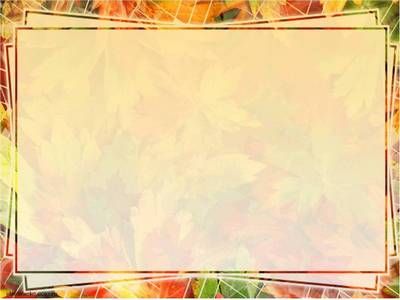 Методи, що використовуються при проведенні досліджень можна поділити на:
•філософські;
•загальнонаукові (тобто для всіх наук: емпіричні, теоретичні, евристичні),
•конкретні (для певних наук);
•спеціальні або специфічні (для конкретної науки).
Види методів
Філософські
Загально-наукові
Конкретно-наукові
Спеціальні
Евристичні
Емпіричні
Теоритичні
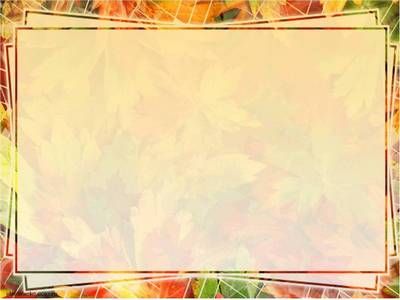 •Філософські методи це використання у науковому дослідженні категорій, положень, принципів і законів певної філософської системи.
•Конкретно-наукові методи
використовуються в окремих або об'єднаних спільністю об'єктів дослідження науках.
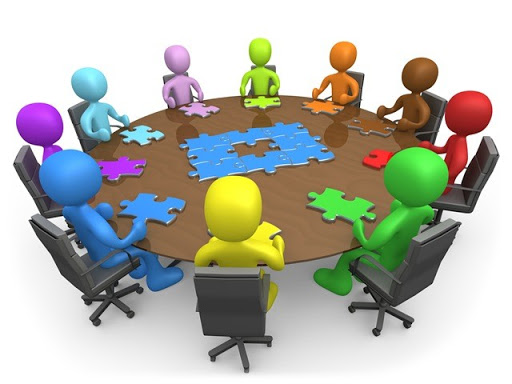 •Загальнонаукові методи це такі засоби і прийоми (чи їх сукупність), які з тими чи іншими модифікаціями використовуються в усіх чи майже в усіх науках з урахуванням особливостей конкретних об'єктів дослідження. До них відносяться емпіричні, теоретичні, евристичні методи.
•Спеціальні методи використовуються для конкретної науки.
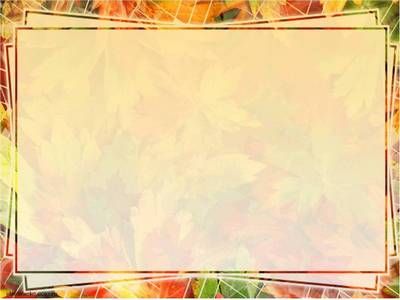 Емпіричні дослідження спрямовані на виявлення, точний опис і детальне вивчення різних фактів, явищ і процесів;
При емпіричному дослідженні науковець повинен:
•описати кожен факт термінами науки, у межах якої ведеться дослідження;
•відібрати з усіх фактів типові, найбільш вживані;
•класифікувати факти за їх сутністю, з’ясувавши наявні зв’язки між відібраними фактами.
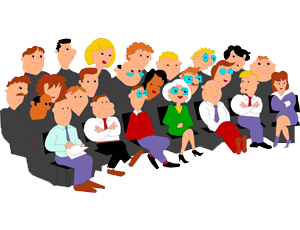 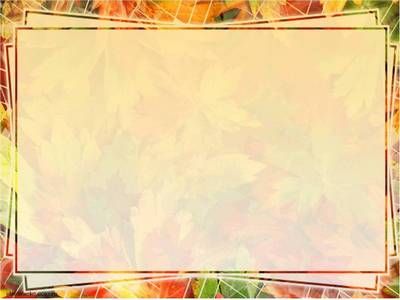 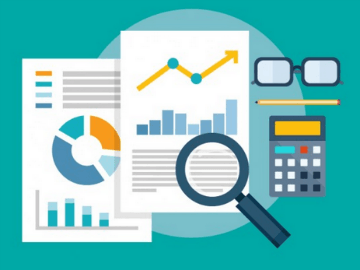 Методи емпіричних досліджень:
•Спостереження
•Експеримент
•Порівняння
•Вимірювання
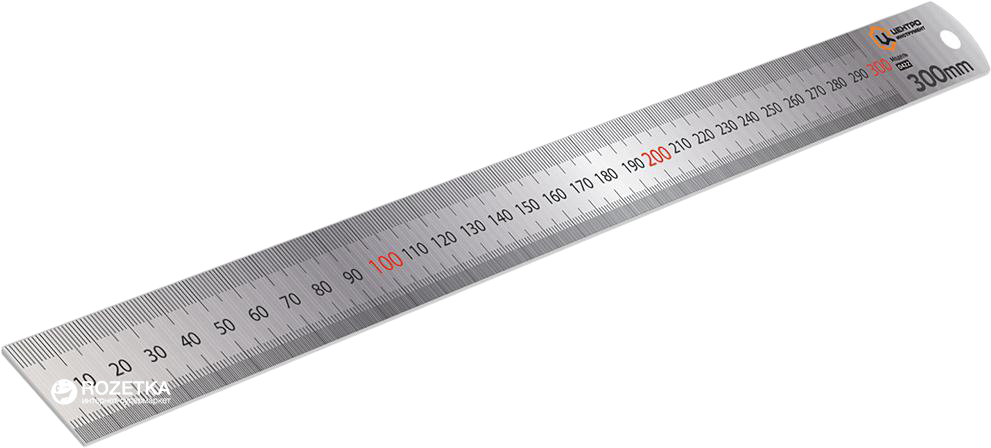 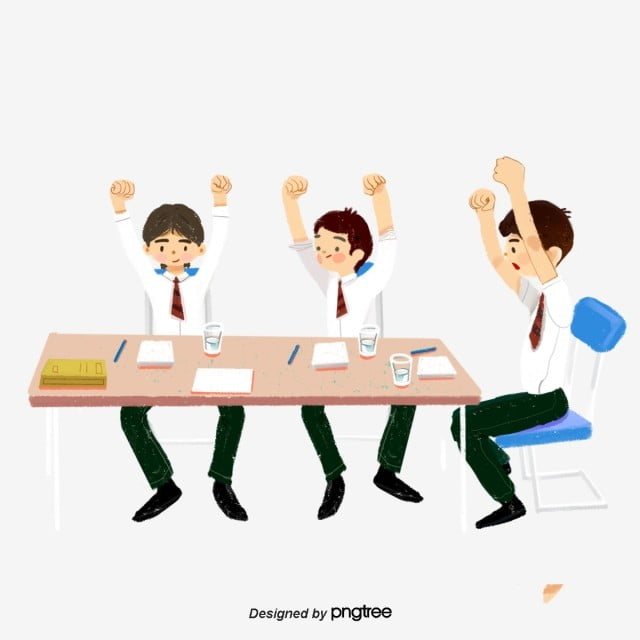 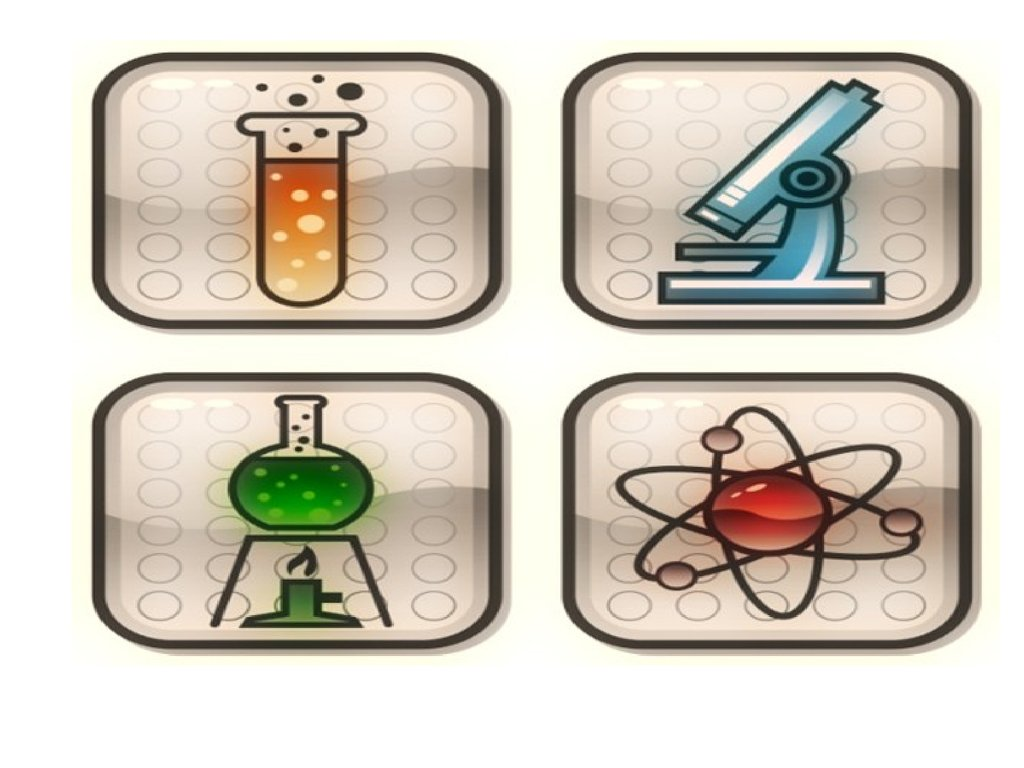 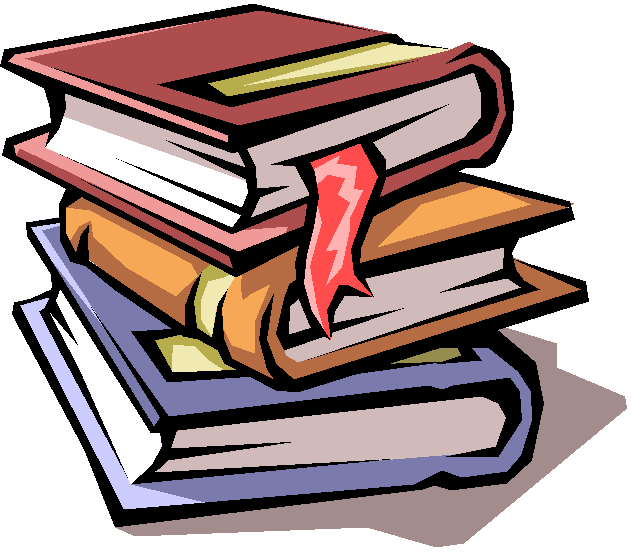 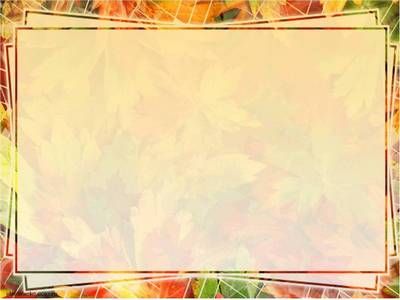 •Спостереження систематичне цілеспрямоване вивчення об’єкта.
Спостереження повинне задовольняти таким основним вимогам:
•навмисність, що означає, що спостереження повинне вестися для рішення цілком визначеної і чітко поставленої задачі;
•планомірність, тобто спостереження ведеться за планом, виходячи з поставленої задачі;
•цілеспрямованість, завдяки якій увага спостерігача зупиняється тільки на цікавлячих його явищах, властивостях або зв'язках;
•активність спостерігача, що означає, що дослідник не просто сприймає все, що попадає в поле зору, а шукає потрібні об'єкти їх властивості, зв'язки цих об'єктів, використовуючи для цього весь запас власних знань і досвіду;
•Систематичність; спостерігач може одержати дійсно коштовну інформацію лише тоді, коли спостереження ведеться безупинно, по визначеній системі, що дозволяє сприймати об'єкт багаторазово й у найрізноманітніших умовах.
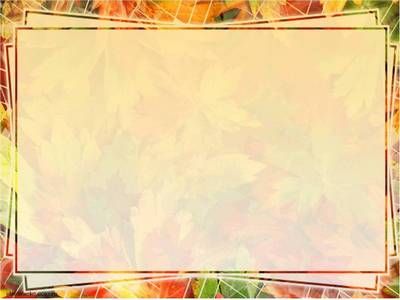 •Експеримент метод емпіричного дослідження, який заснований на активному і цілеспрямованому втручанні суб'єкта в процес наукового пізнання явищ і предметів реальної дійсності шляхом створення контрольованих і керованих умов, що дозволяють виділити визначені властивості, зв'язки в досліджуваному об'єкті і багаторазово їх відтворювати; система операцій, впливу або спостережень, спрямованих на одержання інформації про об'єкт при дослідницьких випробуваннях, які можуть проводитись в природних і штучних умовах при зміні характеру проходження процесу.
Основні функції експерименту
•експериментально-дослідницька тобто пізнавальна;
•перевірочна;
•аналітична;
•ілюстративна.
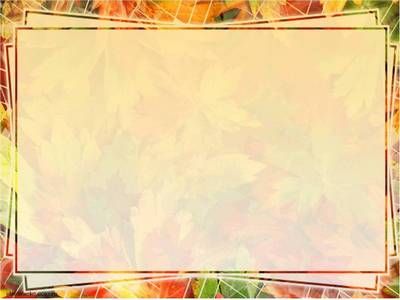 •Порівняння це один з універсальних методів наукового пізнання, що дозволяє встановлювати подібність і розходження досліджуваних предметів і явищ реальної дійсності.
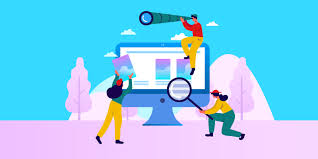 Для того щоб порівняння було плідним, воно повинно задовольняти двом основним вимогам:
•По-перше, порівнюватися повинні лише такі явища, між якими може існувати визначена
об'єктивна спільність. Не можна порівнювати свідомо непорівнянні речі, тому що це нічого не дає.
•По-друге, при дослідженні об'єктів їхнє порівняння повинне здійснюватися по
найбільш важливим, істотним (у плані конкретної пізнавальної задачі) ознакам.
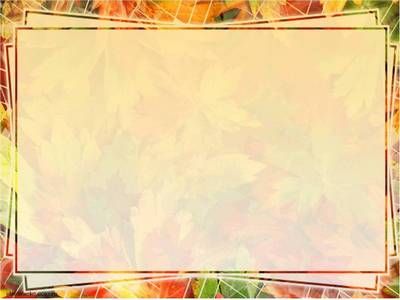 Вимірювання – це визначення числового значення певної величини за допомогою одиниці виміру. Вимірювання передбачає наявність таких основних елементів: об'єкта вимірювання, еталона, вимірювальних приладів, методу вимірювання.
•Вимірювання метод емпіричного пізнання, що представляє собою визначену систему фіксації і реєстрації кількісних характеристик досліджуваного об'єкта за допомогою різних вимірювальних приладів і апаратів.
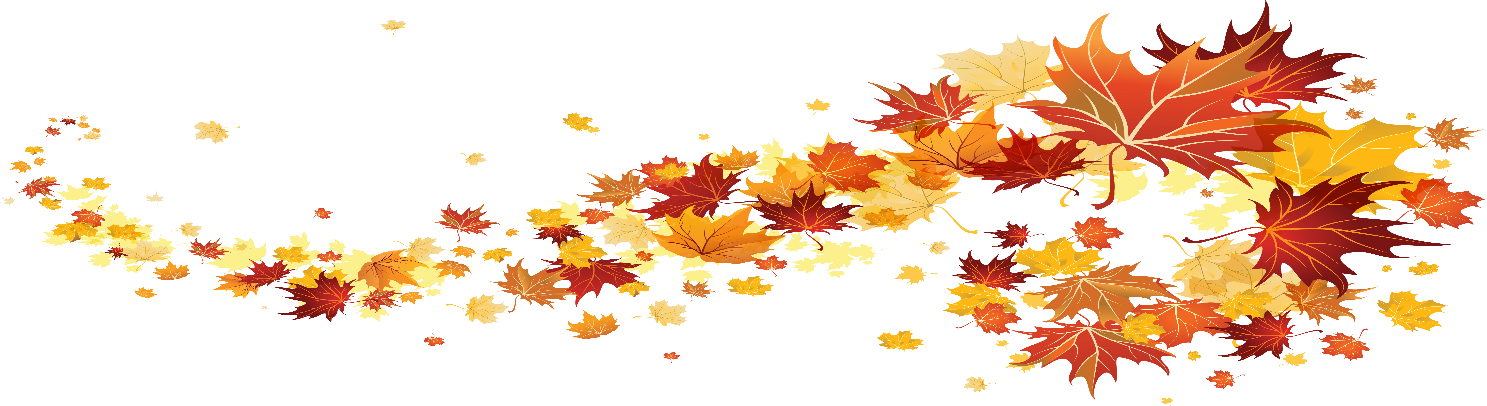 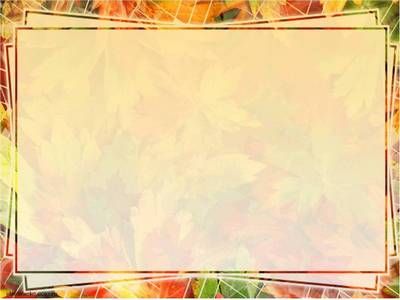 До загальних методів пізнання належать:
аналіз - розчленування цілісного предмета на складові частини (сторони, властивості, відношення, ознаки тощо) з метою їх всебічного дослідження;
синтез - з'єднання раніше виділених частин предмета в єдине ціле;
абстрагування - відвернення, відсторонення від ряду несуттєвих для даного дослідження властивостей і якостей феномена і разом з тим виділення важливих для дослідження властивостей і відношень;
узагальнення - прийом мислення, в результаті якого встановлюються загальні властивості й ознаки об'єктів;
індукція - метод дослідження і спосіб міркування, в якому загальний висновок робиться на підставі окремих і часткових посилок;
дедукція - метод дослідження і спосіб міркувань, за якого із загальних посилок з необхідністю випливає висновок окремого, часткового характеру;
аналогія - прийом пізнання, за якого на основі схожості об'єктів за одними ознаками і властивостями робиться висновок про їх схожість також і за певними іншими ознаками;
класифікація - поділ усіх предметів дослідження на окремі групи за якою-небудь важливою для даного дослідження ознакою;
моделювання - вивчення об'єкта (оригіналу) шляхом створення і дослідження його копії (моделі), яка заміщає оригінал у певних аспектах, що цікавлять Дослідника.